Machinable postcards and one piece mailing guide
Wholesale

December 2020
Advertising mail test and innovate scheme
Machinable Postcards and 3 lightweight formats available to use
1
MACHINABLE POSTCARD 
(2/3 ply postcard) (RECOMMENDED)
3
4
2
ONE PIECE PAPER WRAP MAILER
FEATURE MAILER
COUPON MAILER
Full terms and conditions apply
2
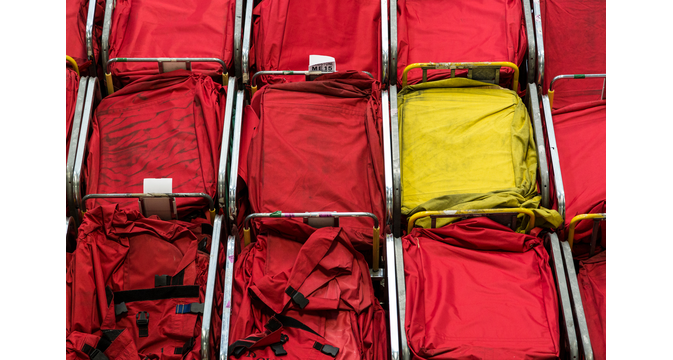 Why use a Machinable postcard or lightweight format
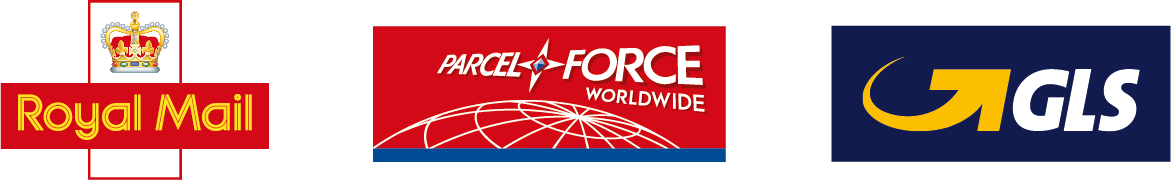 3
A versatile formatA machinable postcard and lightweight format can help with any message
CRITICAL
SUPPORTIVE
ON HOLD
Put critical information into people’s hands – short updates
Provide information about store opening times, support available
Communicate what changes you’ve made and convey the customer benefits
Give details on how to access your services and who it is helping
Show you are committed to your customers and give them an offer when the crisis is over
Discount voucher or preferential booking
Guide people to online options 
Use QR codes to make it easy to find the information or guides for older audiences
Remind lapsed audiences of what you offer
Give updates on services or news to engage them
Update on how the brand is responding for staff
Making services available and when
Deliver targeted messages to key audiences – highly tailored
Provide benefits to loyal customers and ways to use rewards/benefits
Offer new reasons to consider your brand, special offers, drive traffic
Home delivery, online content, what’s critical to you now e.g. donations
Messages about how you are supporting the community; fundraising, delivering, volunteering
Full terms and conditions apply
4
Consumers want brands to support them
Only 8% of consumers think brands need to stop advertising right now but they want them to behave in a certain way
Believe brands should help them in their daily lives
Said brands should inform people of what they’re doing
Said companies should not exploit the situation
Source: Kantar Global Survey March 2020 (35k consumers)
5
Mail drives profitable outcomesOne third of people take some form of commercial action
33%
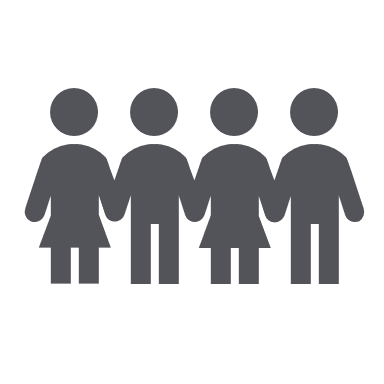 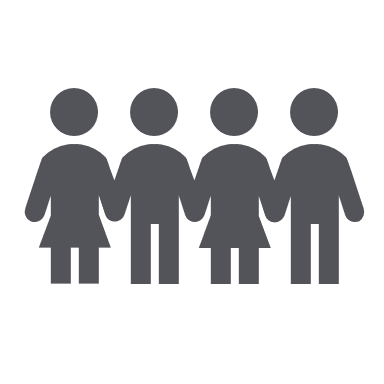 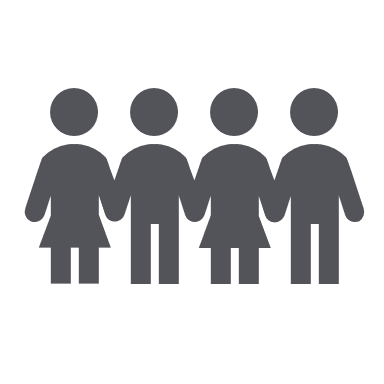 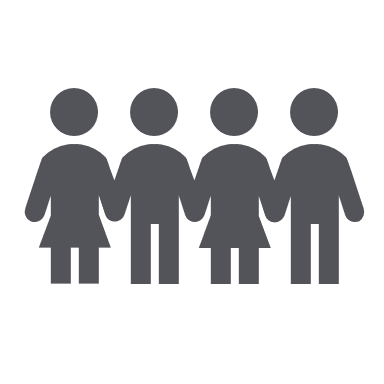 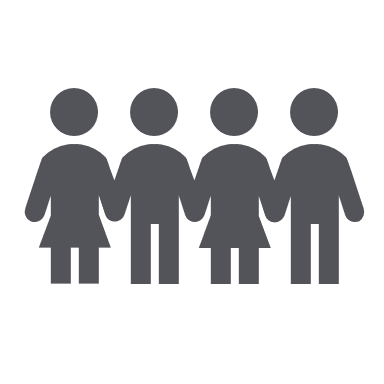 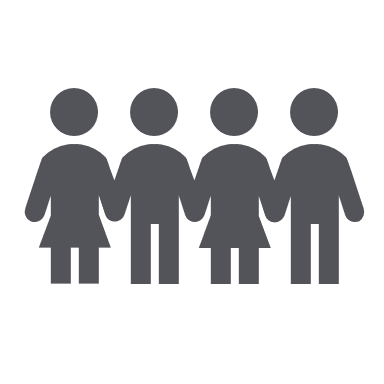 Commercial Actions include:  
Buying something/making a payment
Using a voucher/discount code
Planning a large purchase 
Discussing with someone 
Visiting the sender’s shop office
Going online for more information
Looking up their account details
Using a tablet or smartphone 
Calling the sender
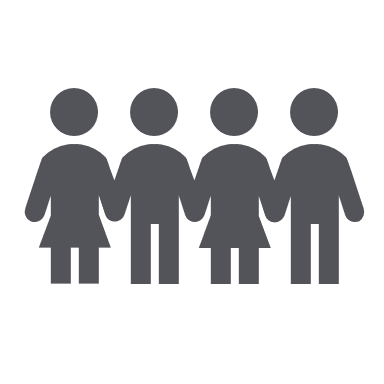 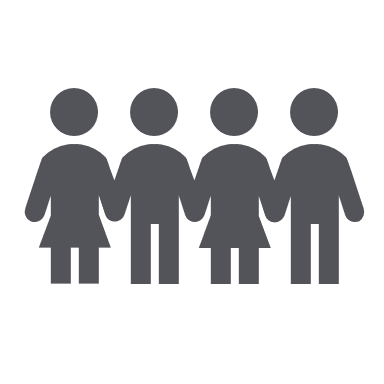 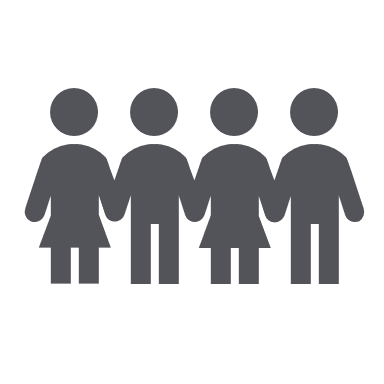 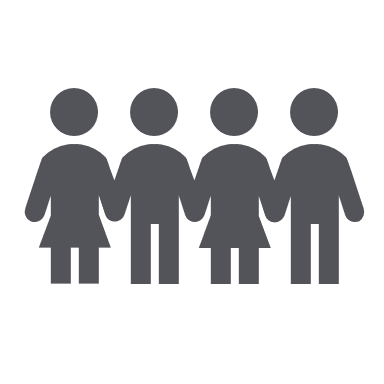 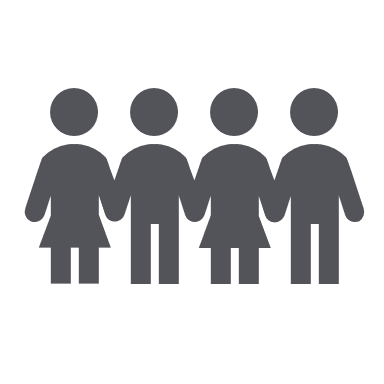 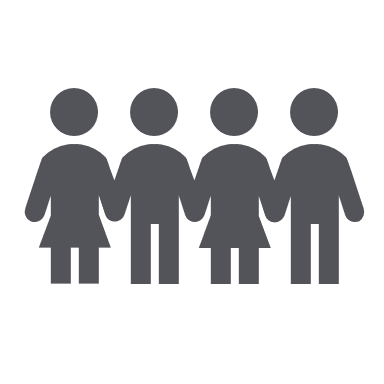 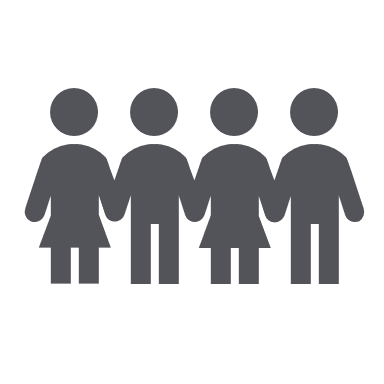 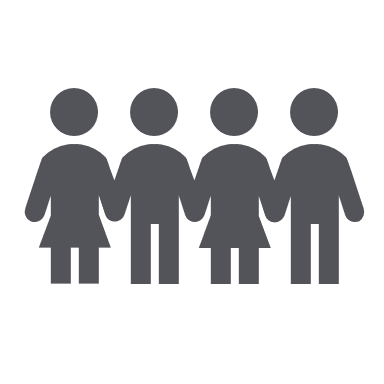 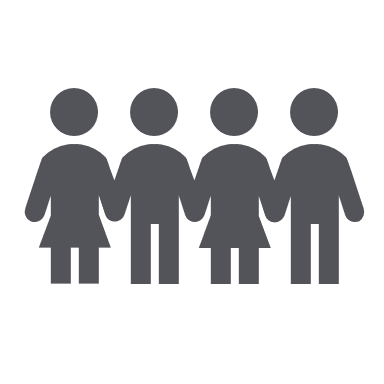 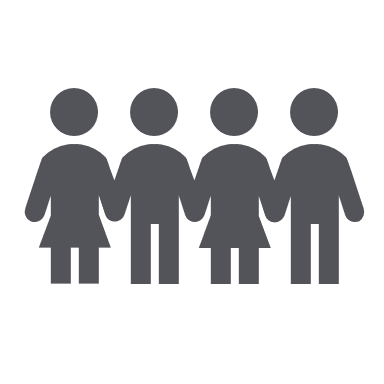 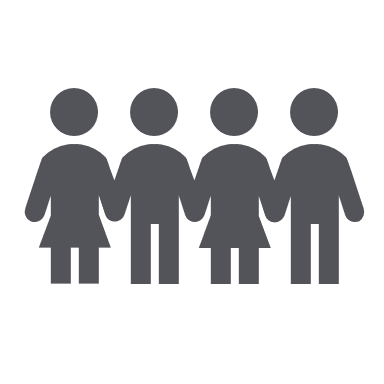 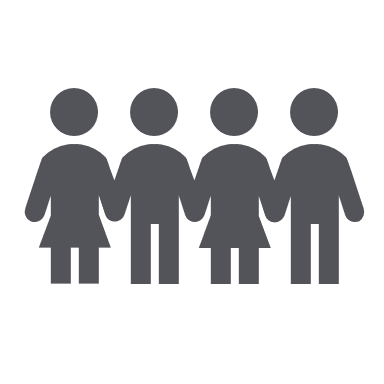 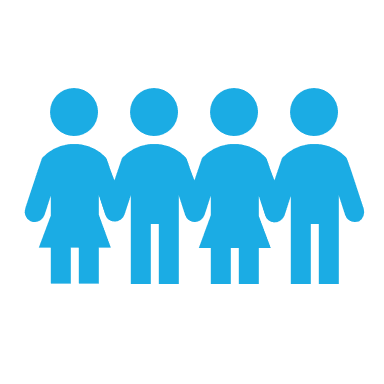 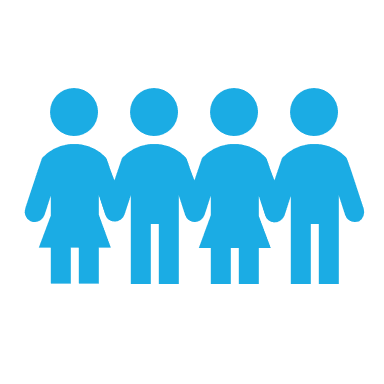 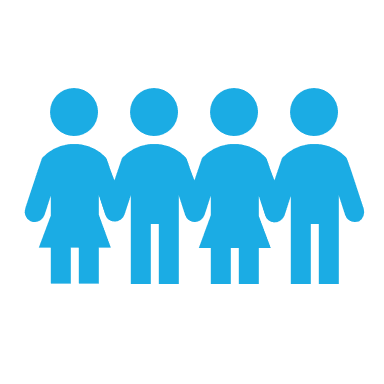 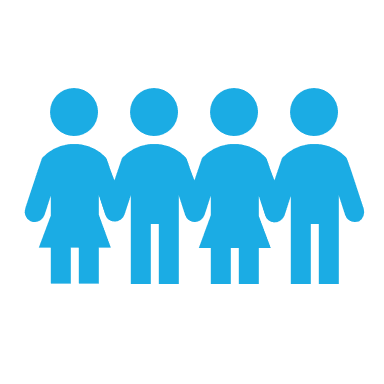 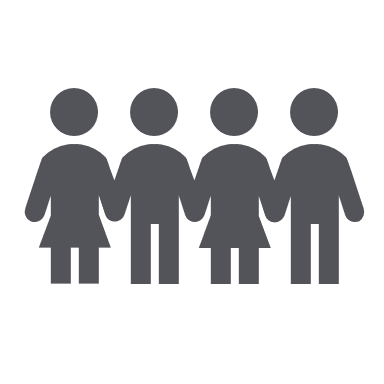 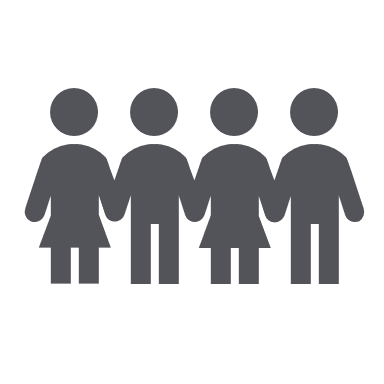 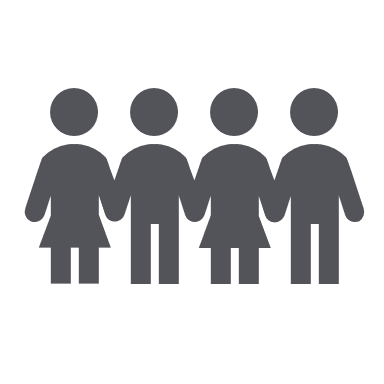 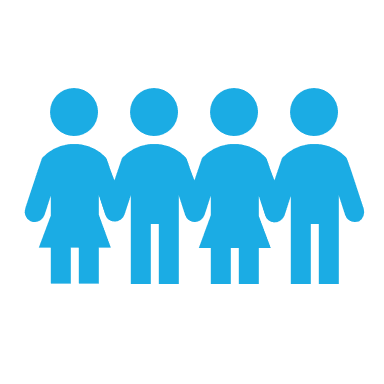 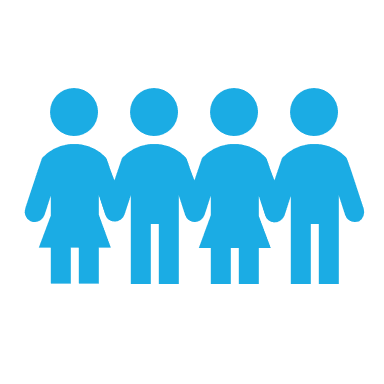 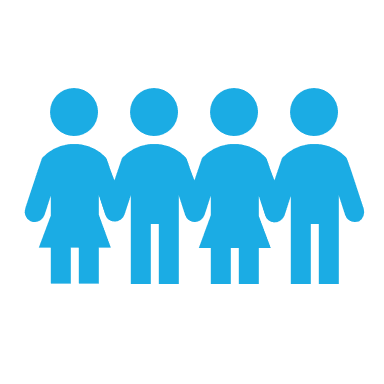 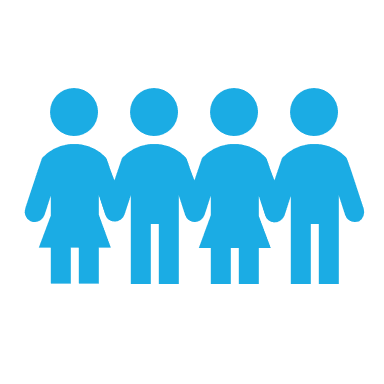 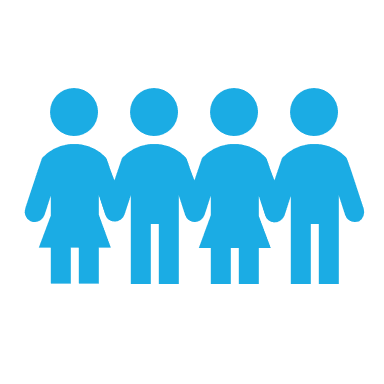 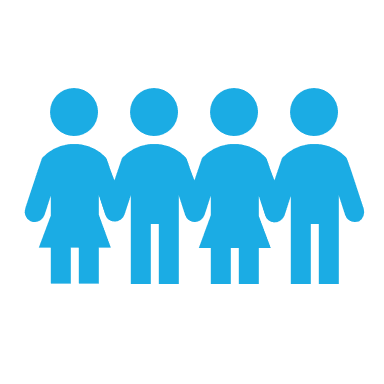 Source: JICMAIL Q2 2017 – Q1 2019, Business Mail & Advertising Mail, n=72595
6
Mail has high engagement ratesAcross all sectors
Engagement = % of mail processed in some way ie opened, read, sorted, put aside for later, filed, put on display or put in the usual place
Source: JICMAIL Q2 2017 – Q1 2019, Business Mail & Advertising Mail
7
Mail drives commercial actionsPeople act on mail they receive from all sectors
Source: JICMAIL Q2 2017 – Q1 2019, Business Mail & Advertising Mail
8
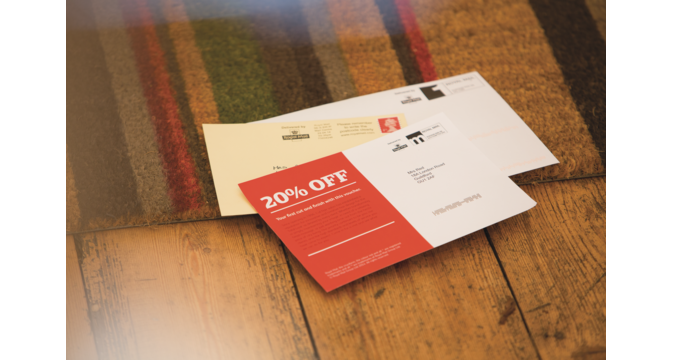 The details
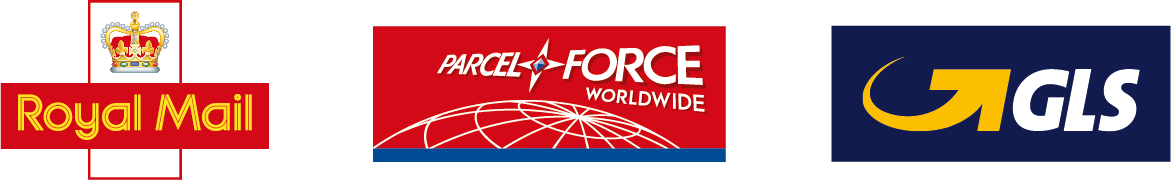 9
The formats to choose from
Full terms and conditions apply
10
The formats to choose from
Full terms and conditions apply
11
SpecificationsFinish for digitally printed postcards
When digital printing is used for mail the pigment may rub off , transfer to adjacent surfaces, crack and become marked both during the manual and automated handling processes.
The application of an ultra violet (UV) cured varnish has been found to reduce the wear to digitally printed mail items.
This provides a protective coating over the pigment.  It should only be applied to the non-addressed side of the postcard, as the characteristics of the varnish may make the mail unmachinable, if applied to both sides.
The pressure exerted on the postcard during automated processing may cause colour offset on digitally printed items.  Therefore, it is recommended that there should be no off-set print or colour transfer when the item is exposed to a pressure of 3.43kPa (35g per cm2).  This equates to a weight of 8.5kg spread over the surface of a DL envelope, and 13.5kg for C5 envelopes.
Full terms and conditions apply
12
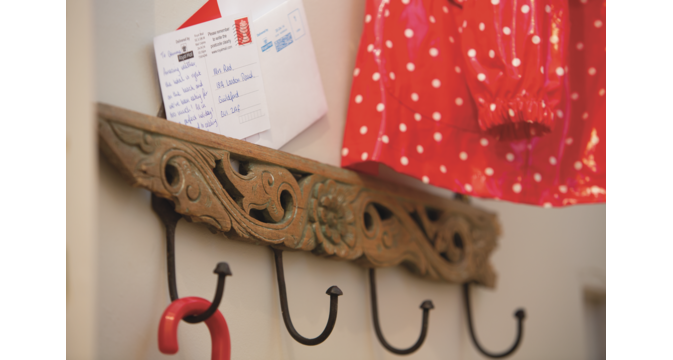 Thank you
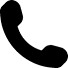 Phone number here
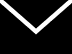 Email address here
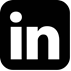 LinkedIn address here
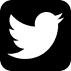 Twitter ID here
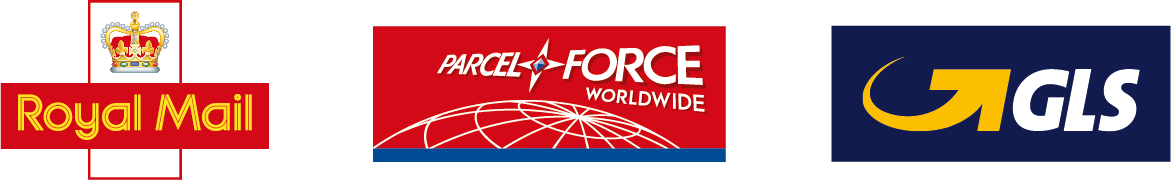 13